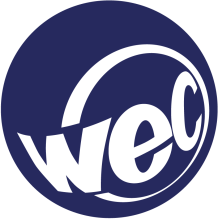 WEC International
Weltweiter Einsatz für Christus
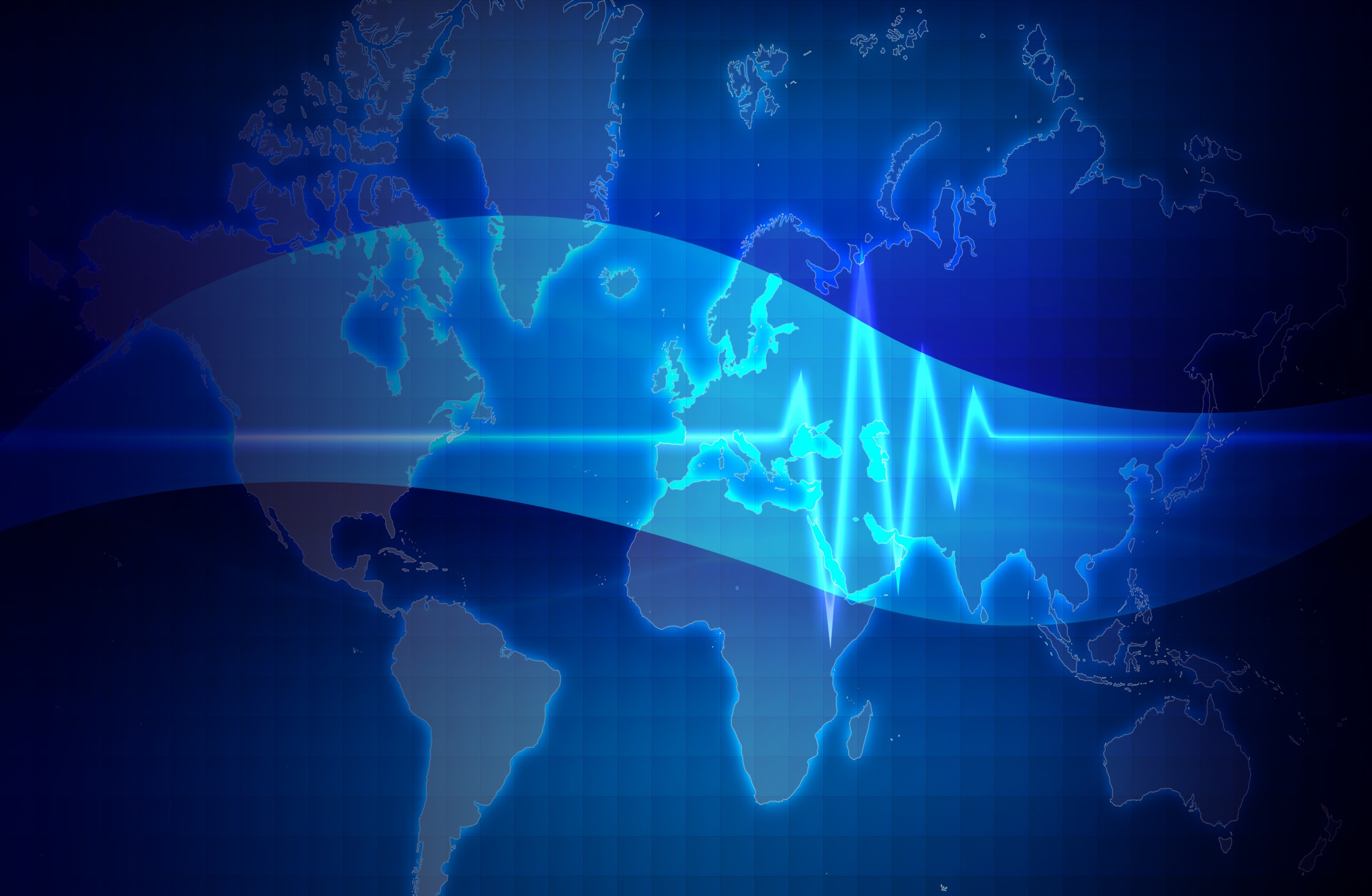 Our Mission
In Partnerschaft mit Gemeinden
wollen wir für Weltmission motivieren,
Mitarbeiter entsenden und unterstützen, 
damit Jesus Christus 
unter bedürftigen Menschen 
und den am wenigsten erreichten Volksgruppen
erkannt, geliebt und angebetet wird.
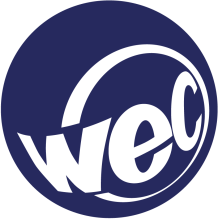 Unsere Werte
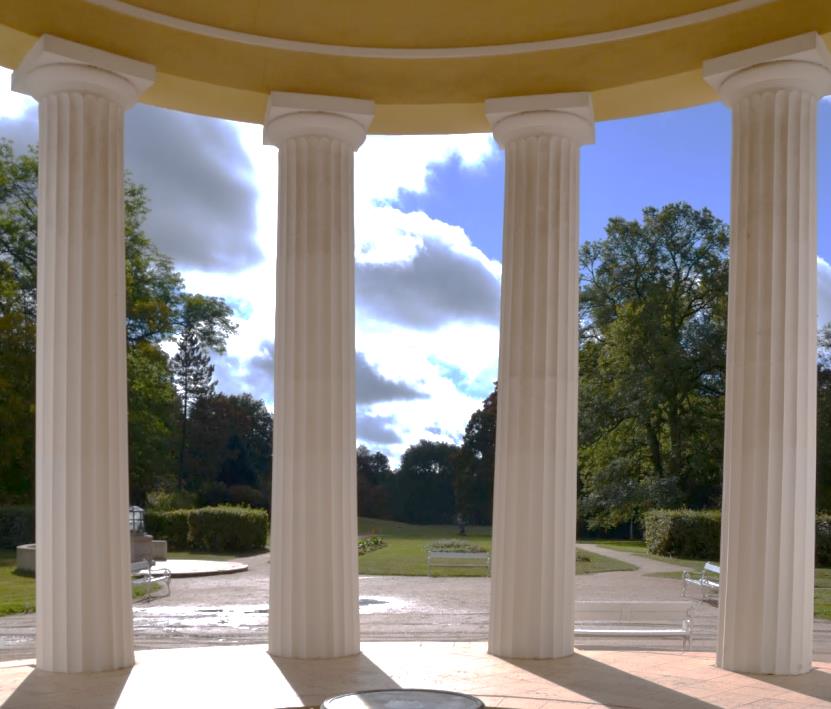 Glaube          Opfer           Heiligung       Gemeinschaft
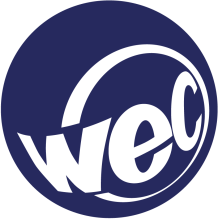 „Wenn
Jesus Christus Gott ist
und für mich starb,
kann mir für IHN
kein Opfer zu groß sein.“
Charles T. Studd, 1913
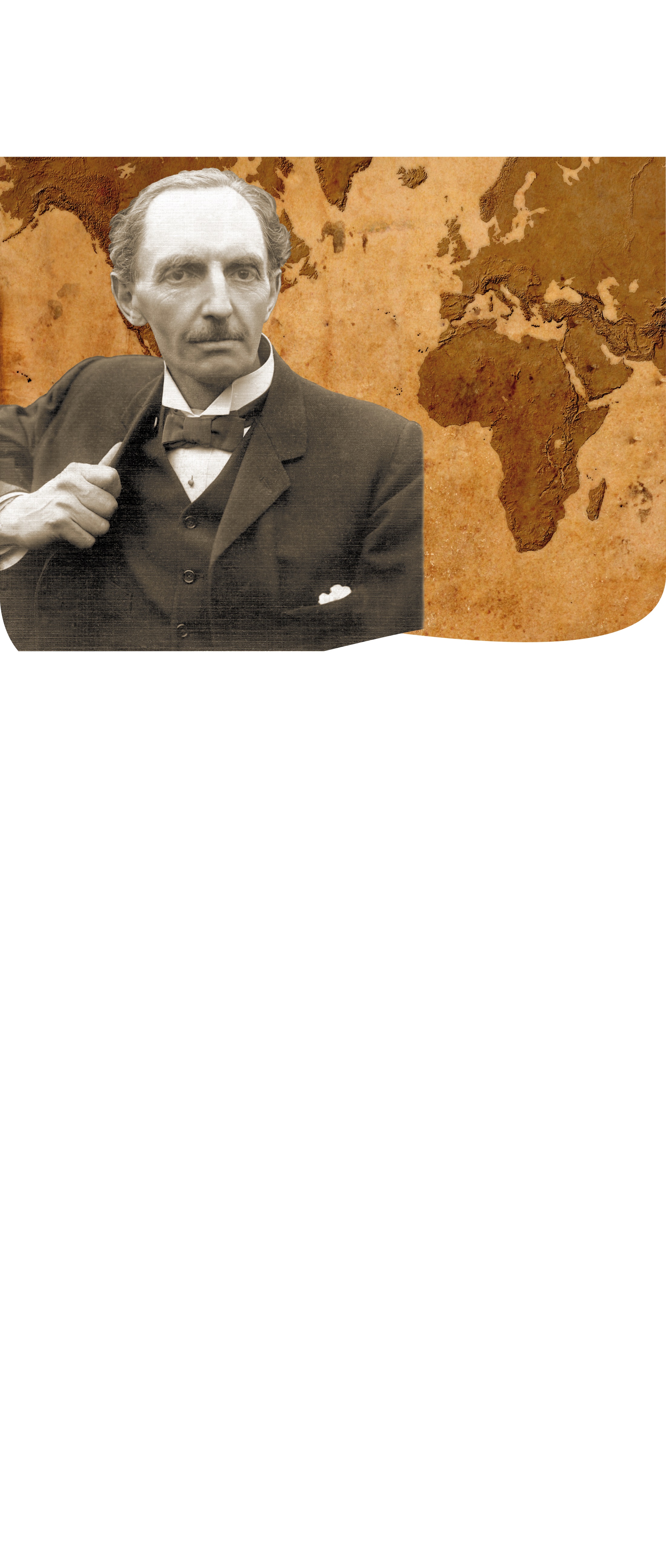 [Speaker Notes: Charles Thomas Studd gründete den WEC International im Belgisch-Kongo 1913.
Er war damals bereits 53 Jahre alt und hatte zuvor als Missionar in China und Indien gearbeitet. 
Wie kam es dazu?

Er war der Jüngste von drei Söhnen und sein Vater Edward hatte durch Teeanbau in Indien 
ein Vermögen gemacht, bevor er sich in England zur Ruhe setzte. Dort gab er sich der Liebe zu 
Sportveranstaltungen hin, besonders Trabrennen. 
Edward Studd bekehrte sich zu Jesus durch die Predigt des Evangelisten Dwight L. Moody 
und seine Söhne taten es ihm gleich.
Die Söhne Studds begannen mit einem Bibelkurs in Eton, wo Charles Teamkapitän der Cricket-
Mannschaft wurde. 
1882 galt CT Studd als einer der besten Cricket-Spieler weltweit und in seinem letzten Jahr 
an der Uni in Cambridge wurde er Mannschaftskapitän der berühmten Universität.
Von seinem Vater erbte Charles Studd ein Vermögen, aber er verschenkte es, 
um sein Leben ganz in die Hand von Jesus zu legen und in die Mission zu gehen. --]
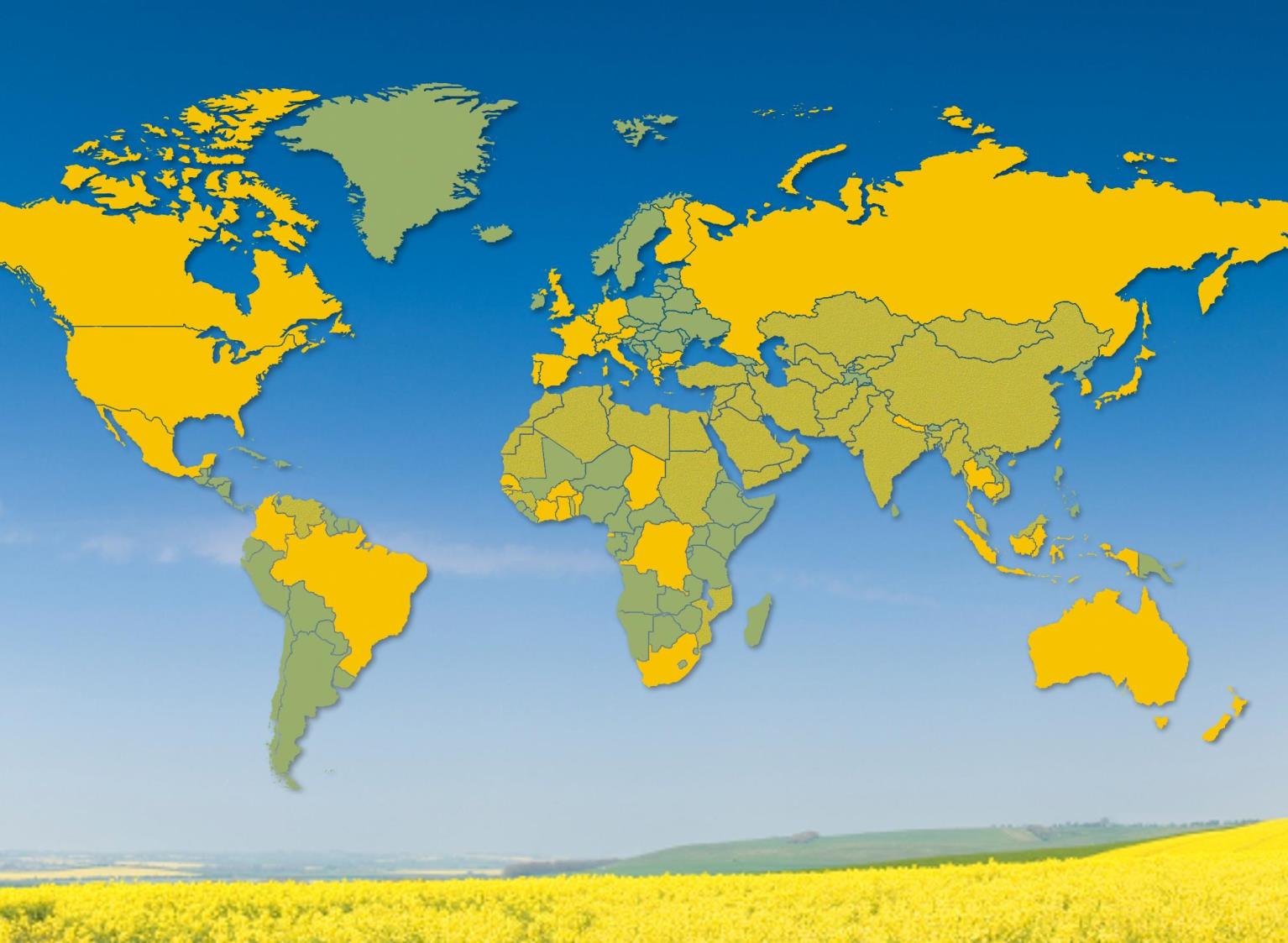 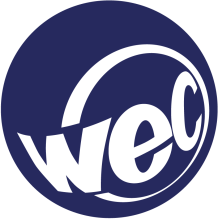 Weltweiter Einsatz für Christus
Internationale Zentrale 
In Singapur
Aussendungszentren
Missionary Training Colleges (MTC)
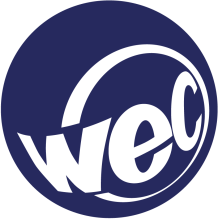 Überblick
WEC International
ca. 1.800 Mitarbeiter 
 aus 50 Nationen
 in 70 Ländern 
 in 170 multikulturellen 
     Teams
Auftrag und Ziel
 bedürftigen Menschen das Evangelium bringen in           ganzheitlichem Dienst und Nächstenliebe
 Gemeinden gründen 
 Jüngerschaft & Training
 Gemeinden für Mission mobilisieren
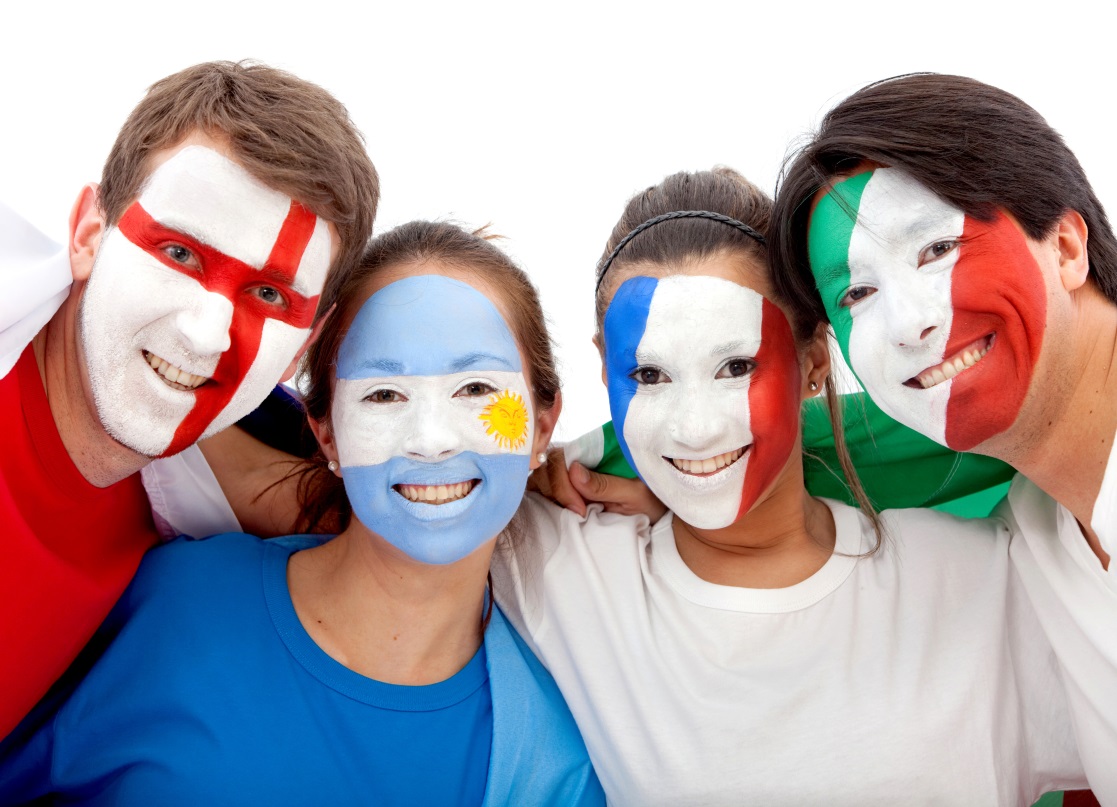 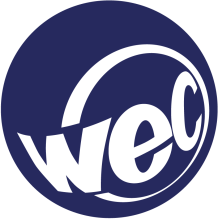 Den Menschen zugewandt 
durch Evangelisation 
und Gemeindegründung
Überblick
Persönliche Beziehungen
 Bibelübersetzung und Medienarbeit 
 Jüngerschaftsschulung
 Aufbau einheimischer Gemeinden
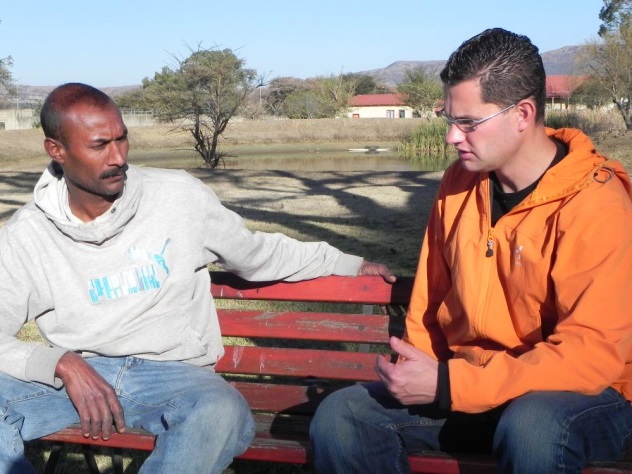 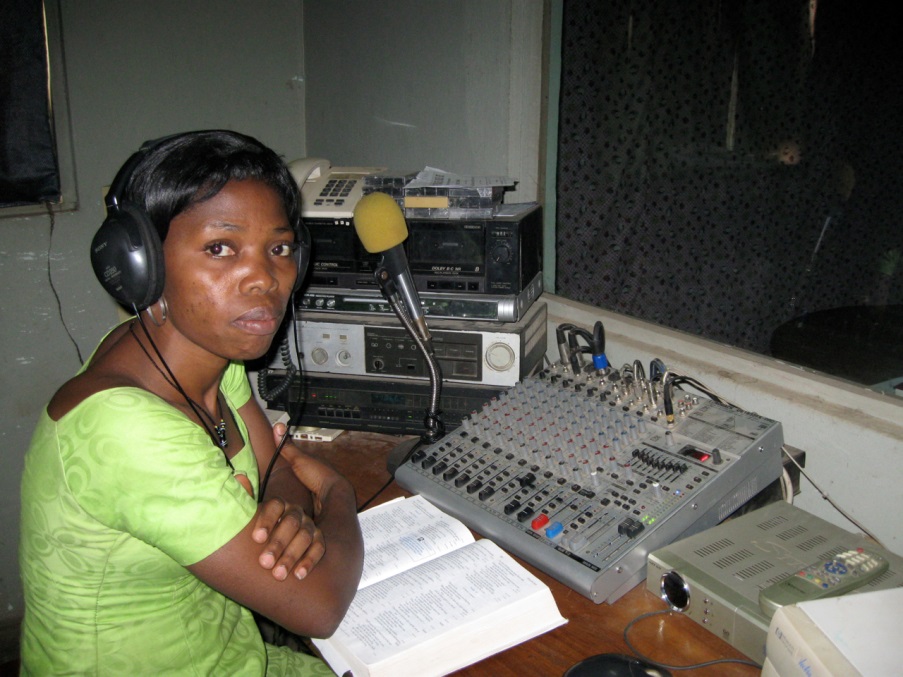 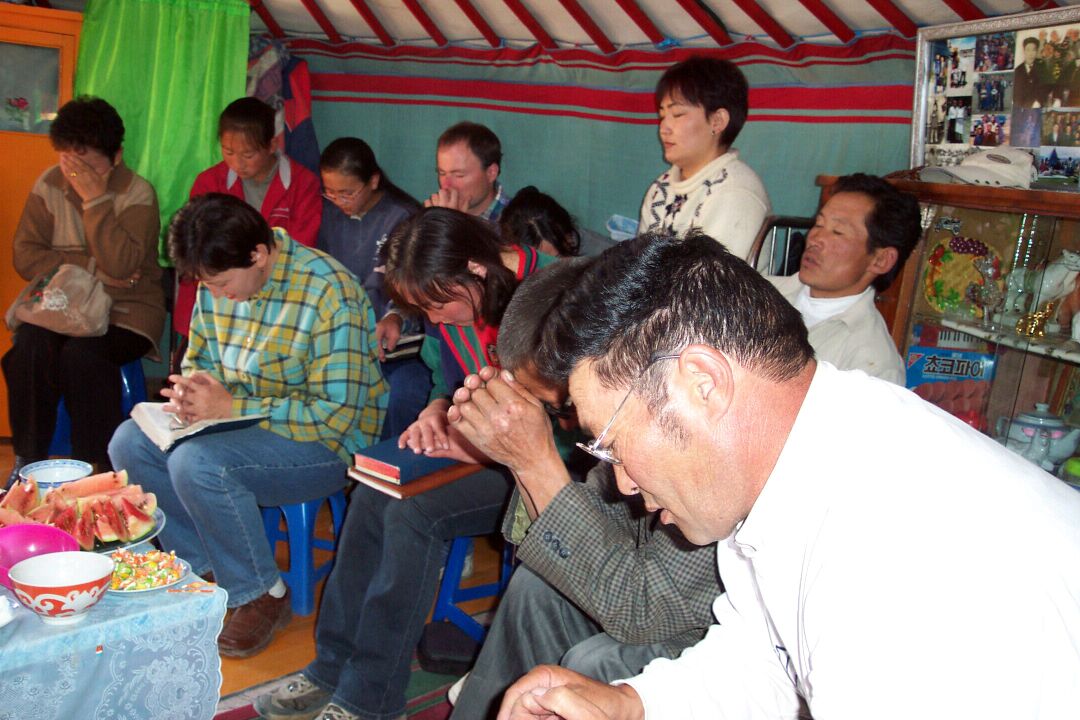 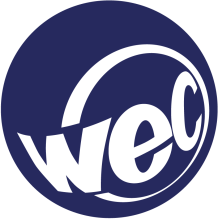 Den Menschen zugewandt 
durch sozial-missionarische Projekte
Überblick
Kinder in Krisensituationen
 Medizinische Projekte 
 Drogenrehabilitation
 Schulung und Ausbildung
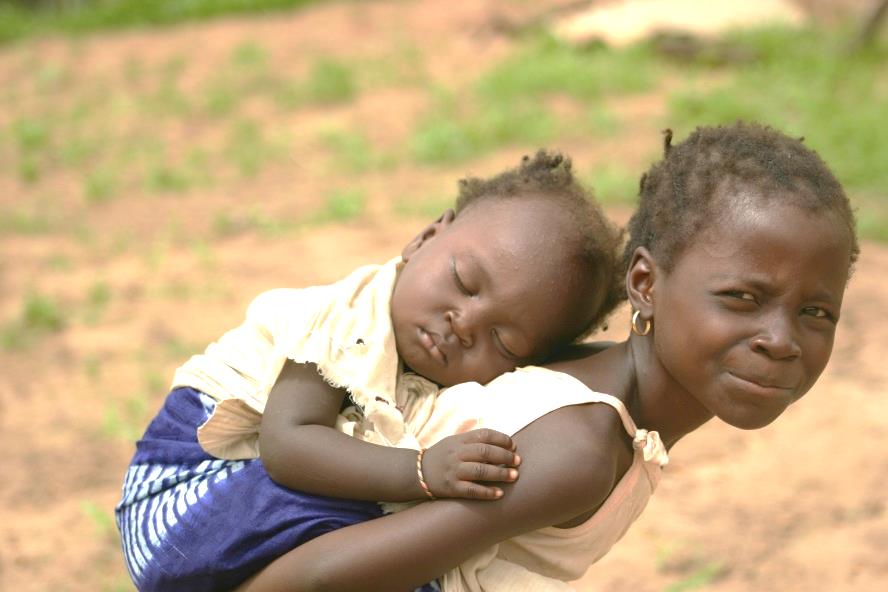 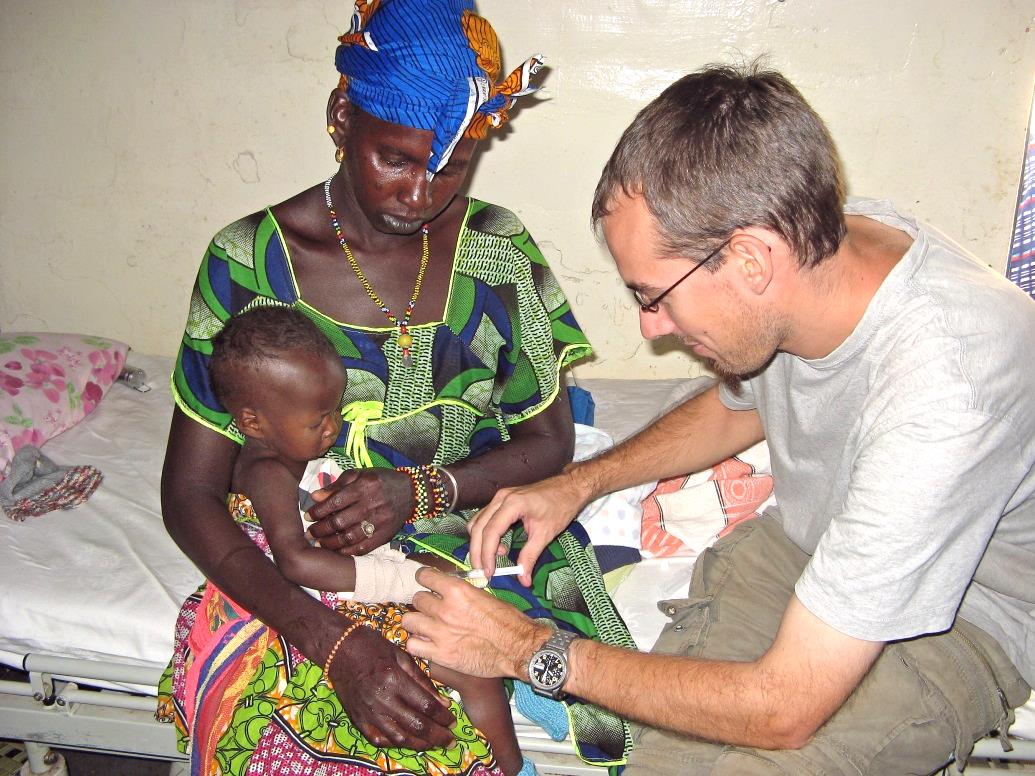 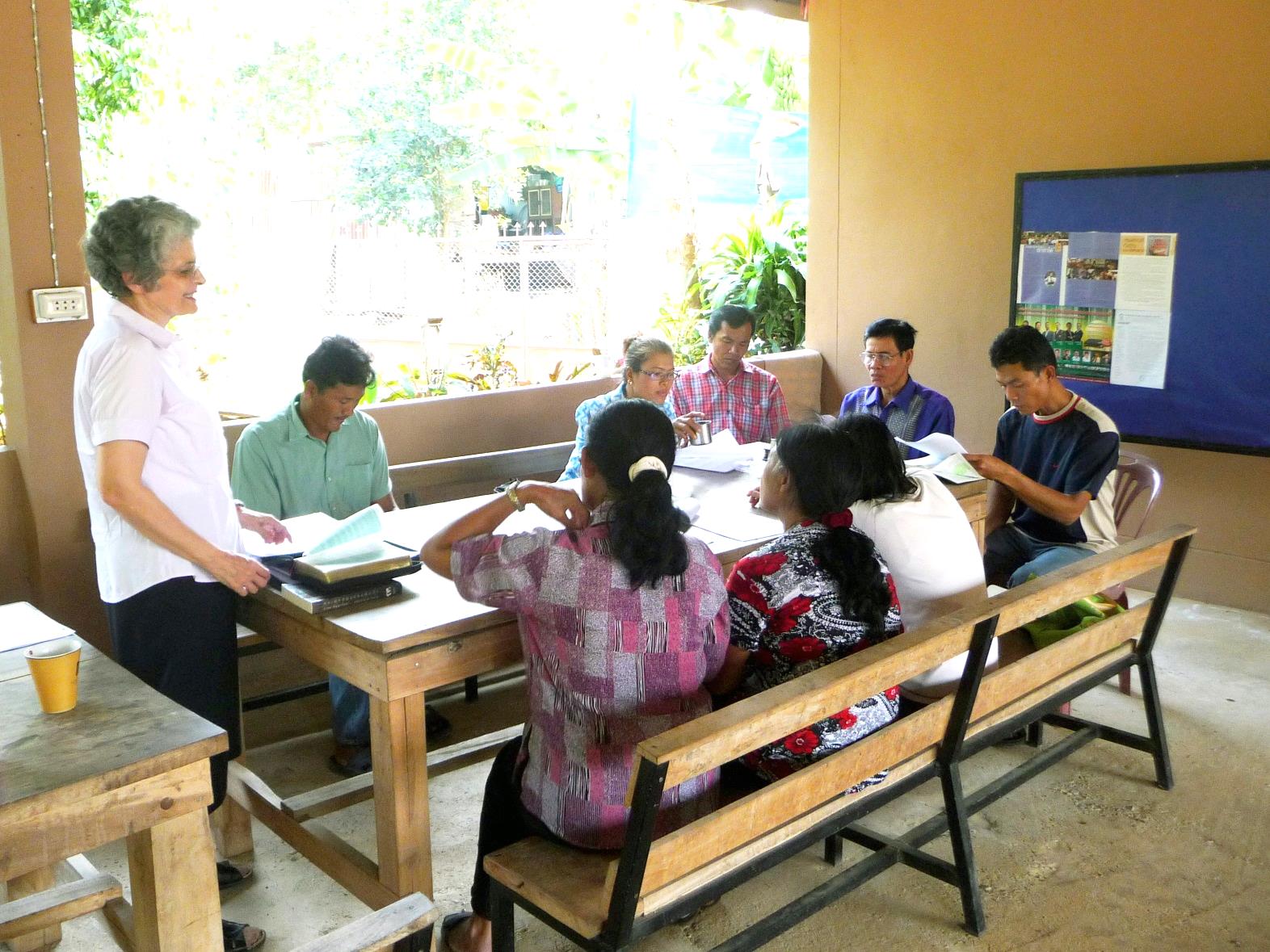 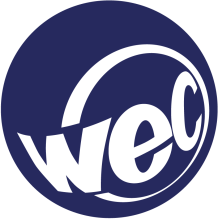 Multikulturelle Teams
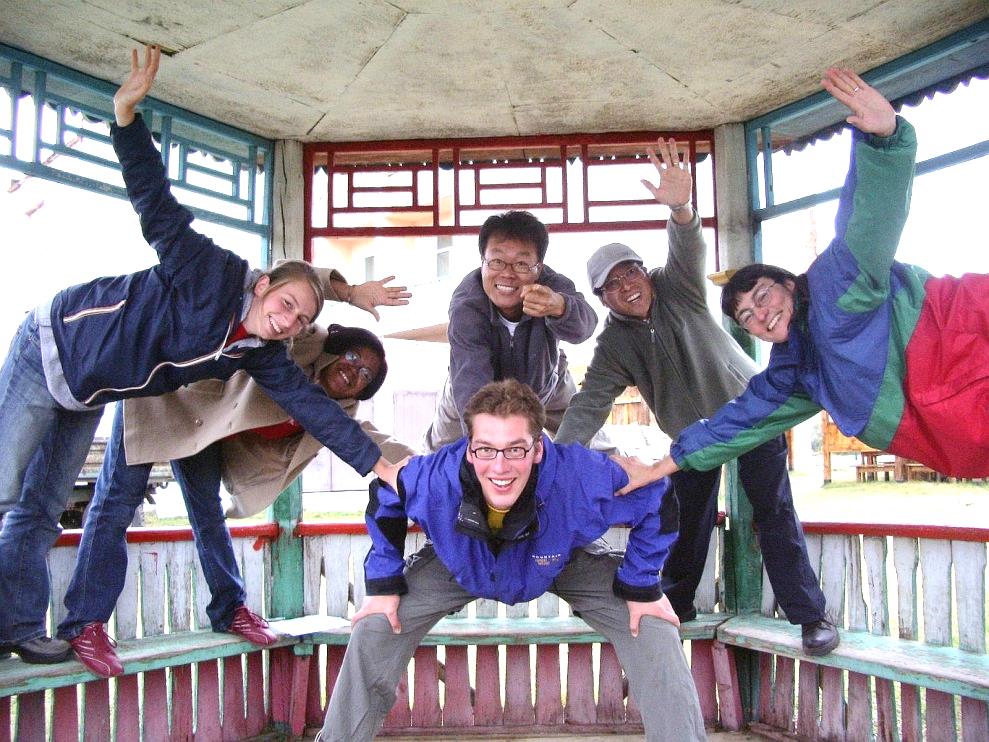 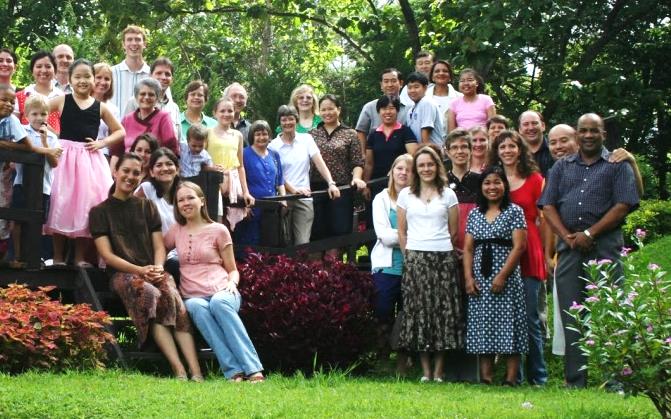 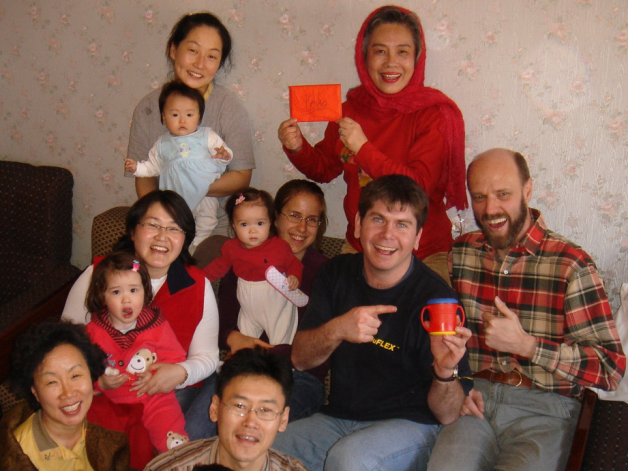 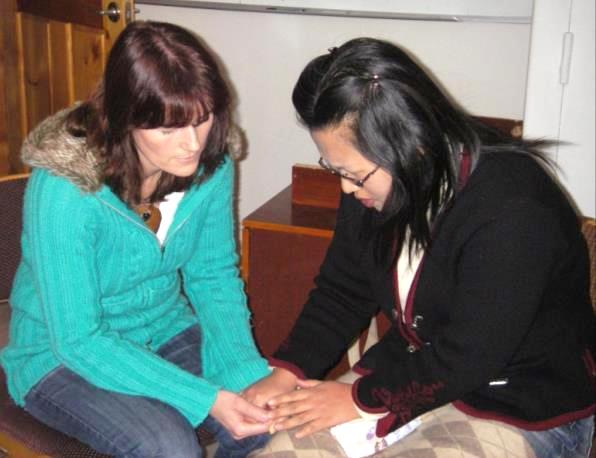 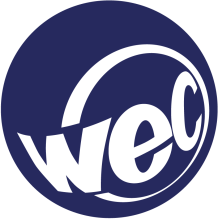 Einsatzmöglichkeiten
Kurzzeiteinsätze  
	3-24 Monate im In- und Ausland 
 	
Langfristige Auslandseinsätze 
	ab 24 Monaten
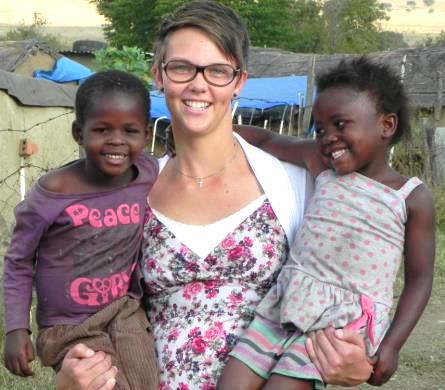 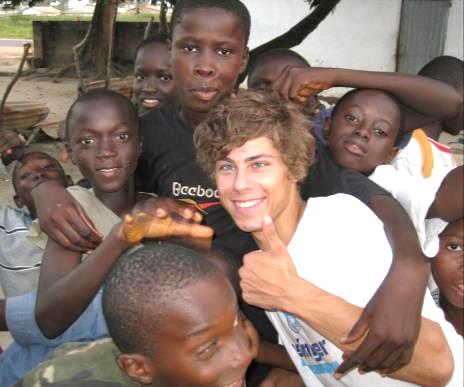 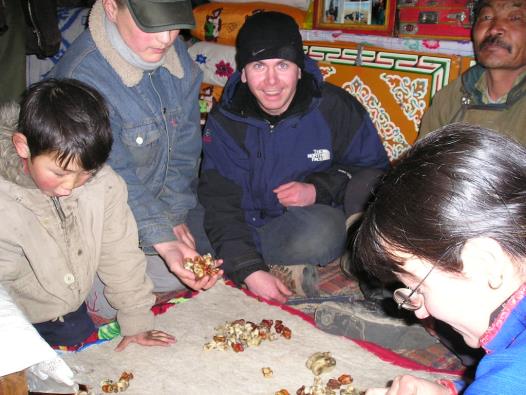 Kurzzeiteinsätze  

Australien, Holland, England - Praktische Helfer in Bibelschule
Albanien, Bulgarien - Beziehungen bauen, Musik- und     				   Englischunterricht
Birmingham, Madrid,  Drogenreha (Mindestalter 21 Jahre)
Deutschland - Projekt Leuchtturm in Mecklenburg
Gambia - Arbeit in der Landwirtschaft und mit Studenten
Guinea-Bissau, Jugendarbeit, Englischunterricht
Kanada, christliches Outdoor Camp
Mexiko, Mitarbeit im WEC Schulungszentrum
Senegal, Helfer an der Missionarskinderschule
Tschad, Englischunterricht, Computerunterricht
www.wec-int.de/einsatzmöglichkeiten/ …50 Einsatzstellen
Bewerbung für Einsätze 2016 beginnen im August 2015 und enden Frühjahr 2016.
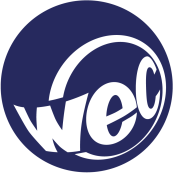 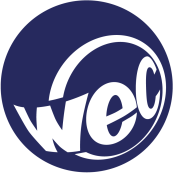 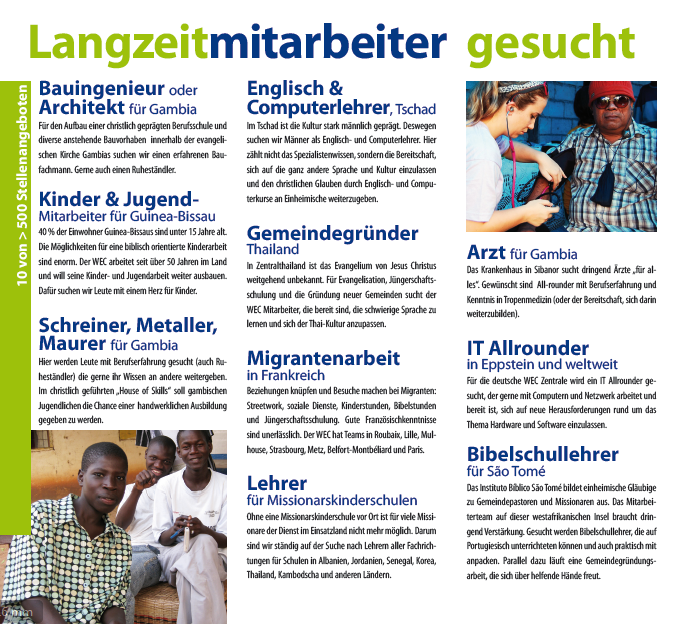 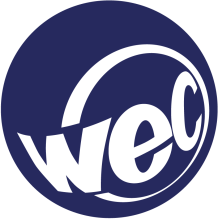 Zentrale in Deutschland
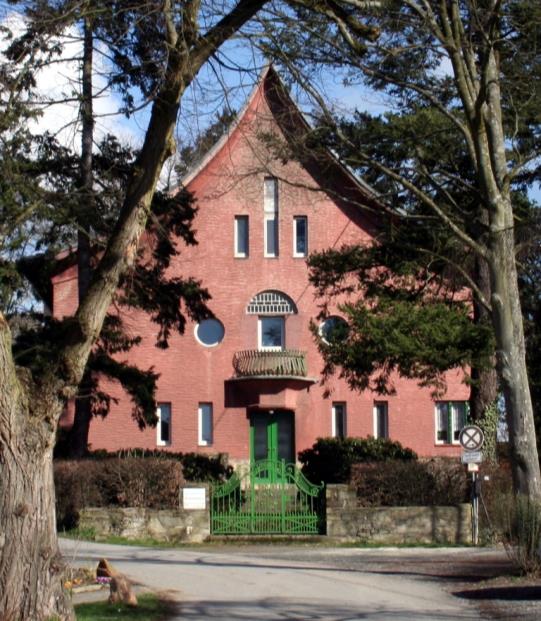 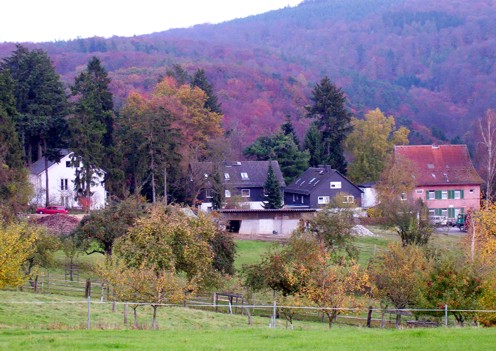 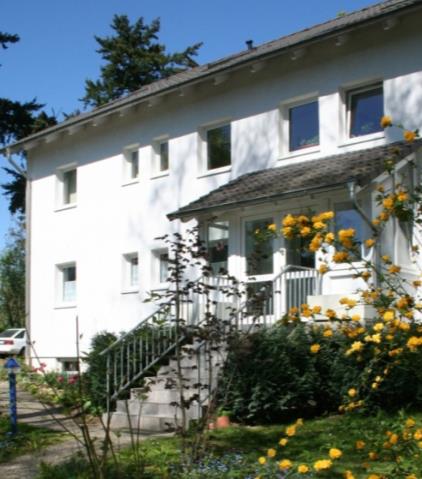 WEC
Eppstein
A3
Eppstein im Taunus, zwischen 
Frankfurt und Wiesbaden
Frankfurt a. M.
Wiesbaden
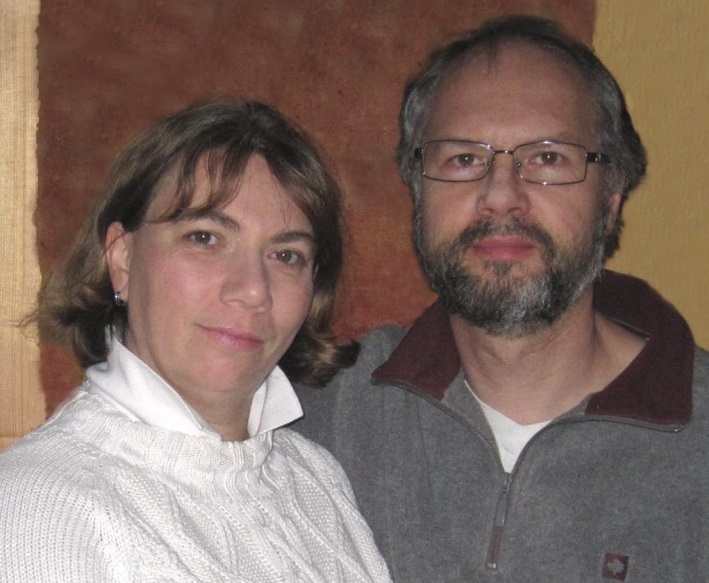 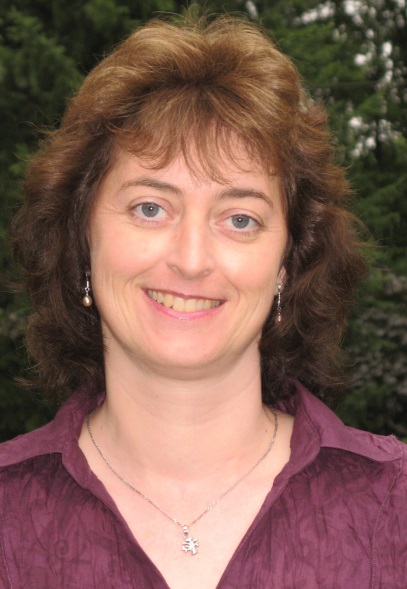 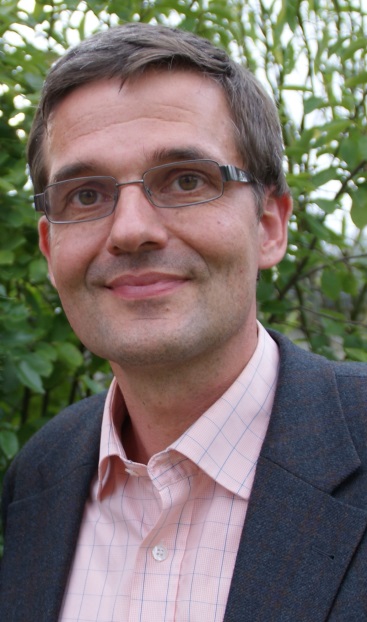 Euer Team in Eppstein
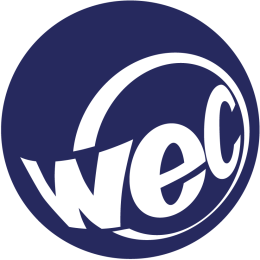 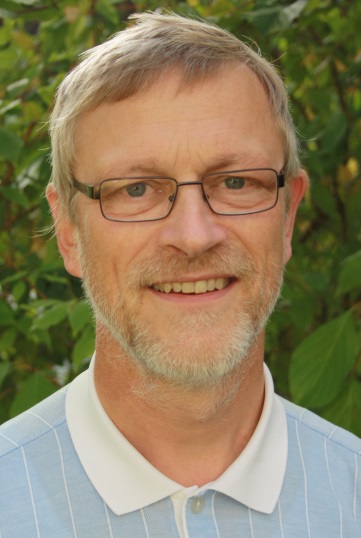 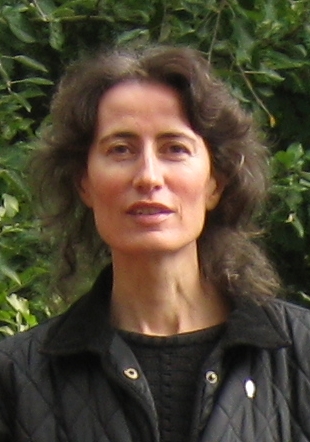 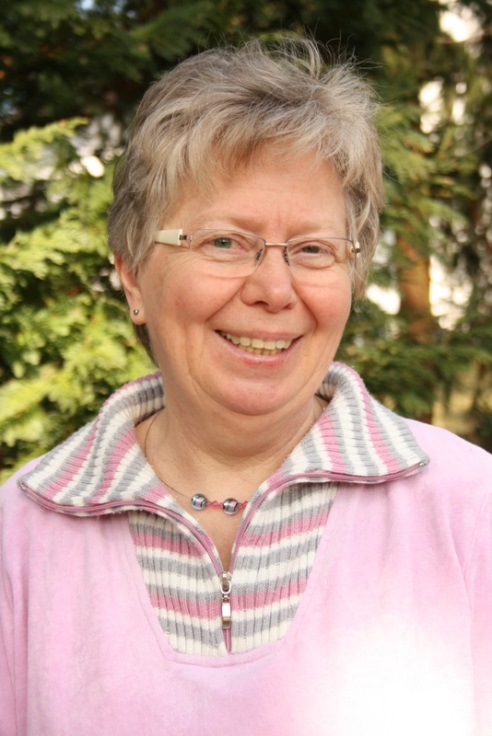 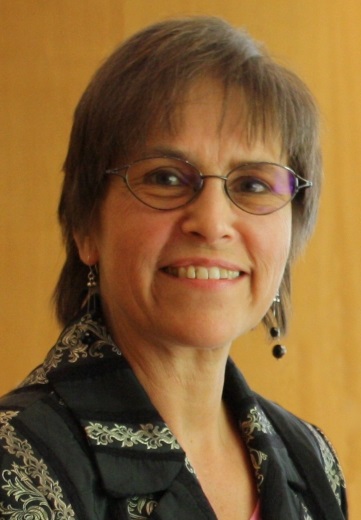 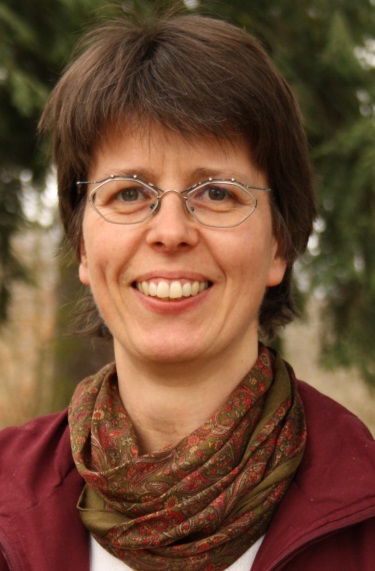 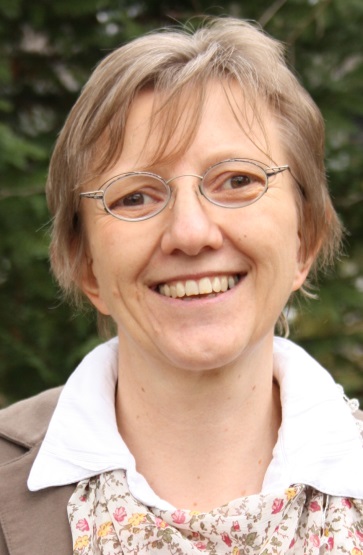 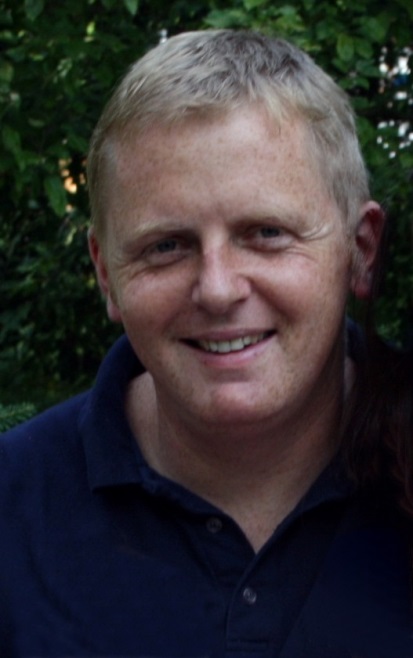 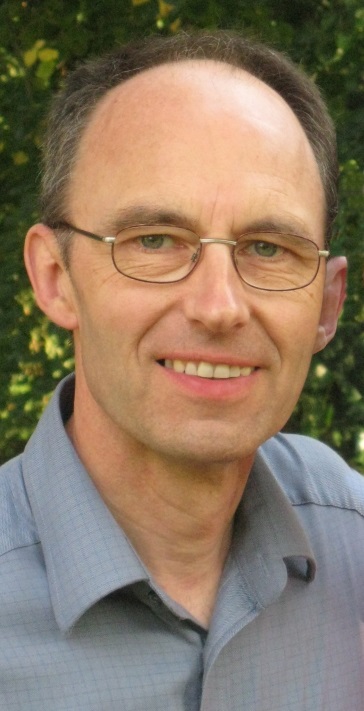 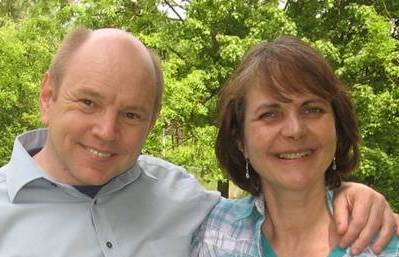 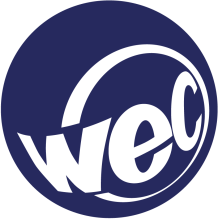 Herzliche Einladung zu den 
WEC Missionstagen 13.-14.Juni 2015
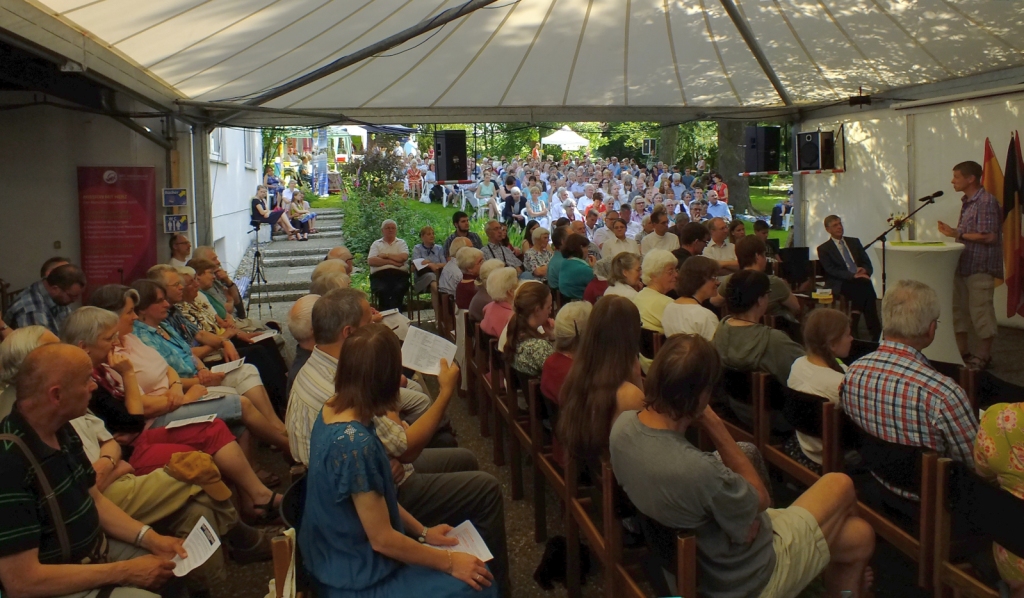 www.wecinternational.org
© 2014 WEC International e.V.
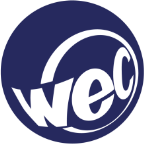 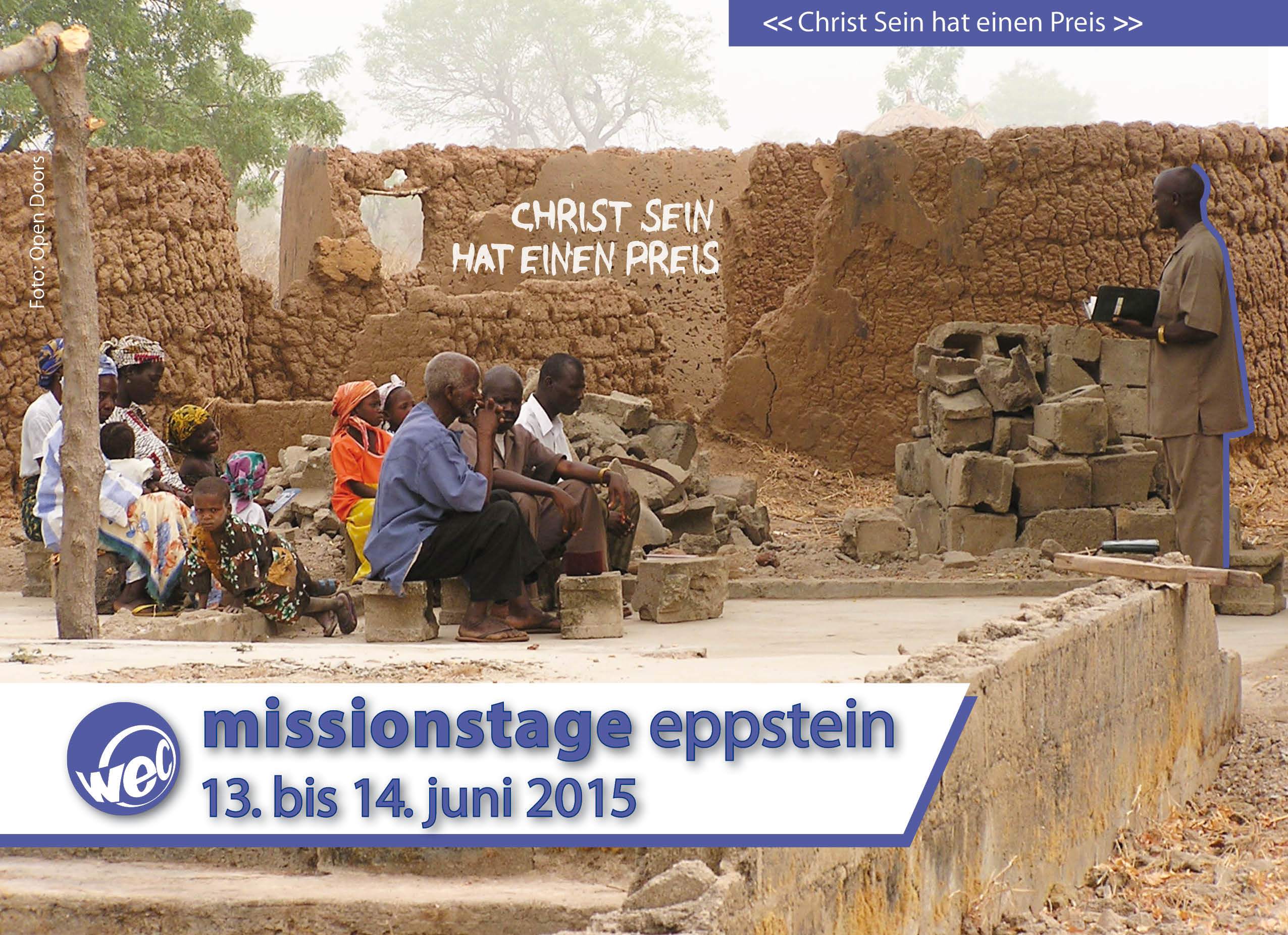 www.wecinternational.org
© 2014 WEC International e.V.
Mit Aussendung der neuen Kurz- und Langzeitmissionare
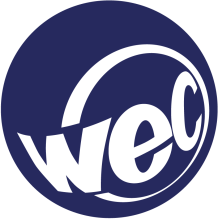 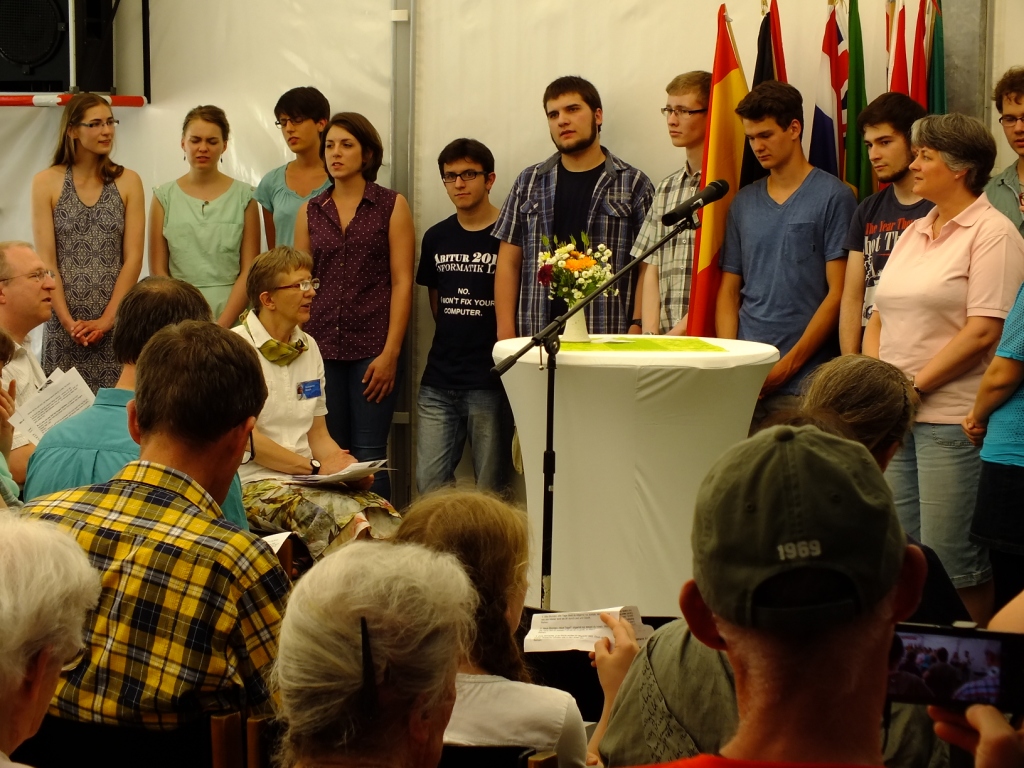 www.wecinternational.org
© 2014 WEC International e.V.
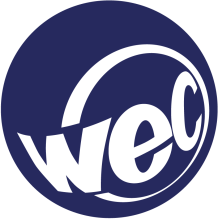 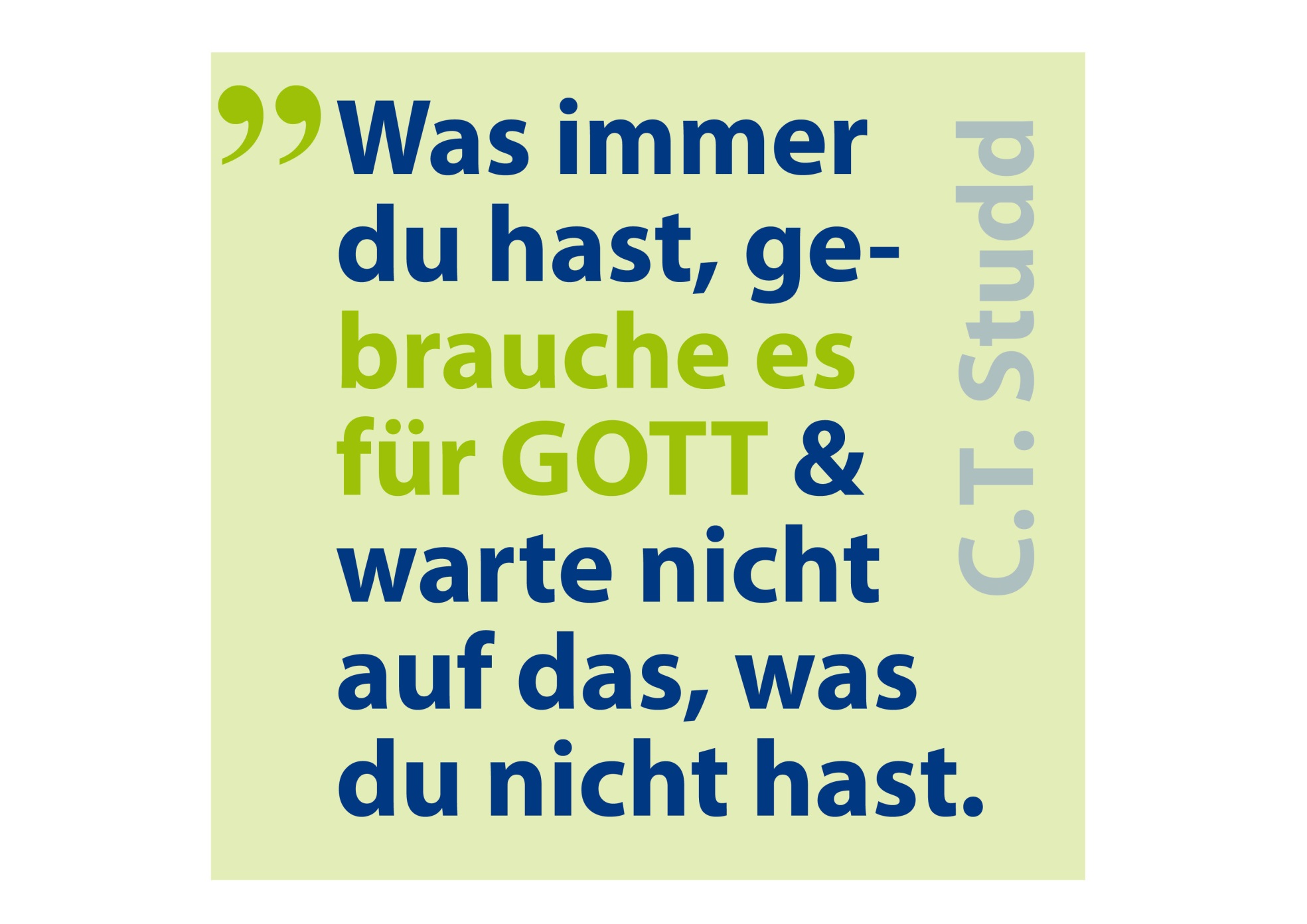 www.wecinternational.org
© 2014 WEC International e.V.